IV. „Szeretni tehozzádszegődtem.”
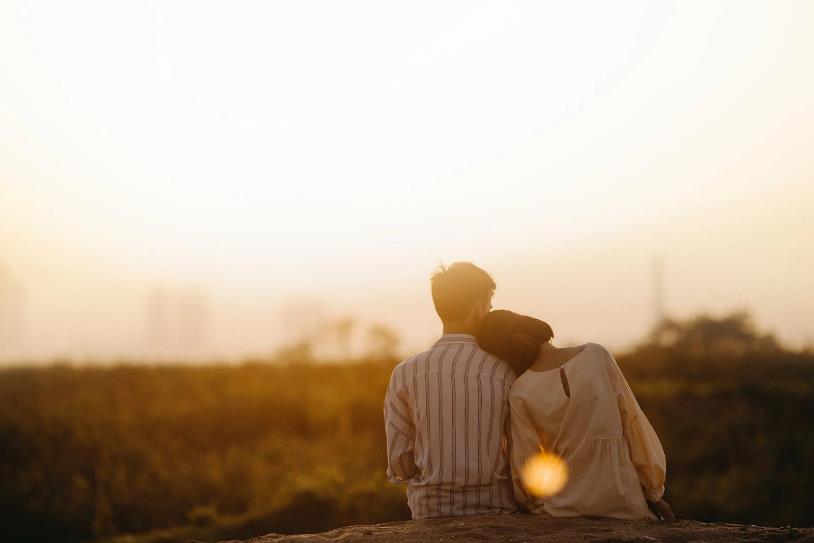 Az Énekek éneke bibliai könyv
Mit gondolsz a következő idézetekről?
1
2
3
Mi a szerelem?
„A szerelem magánügy! 
Ne szóljanak bele! Tudom, mire van szükségem!”
Próbáljátok definiálni saját szavaitokkal!
„A szerelem csupa csalódás!”
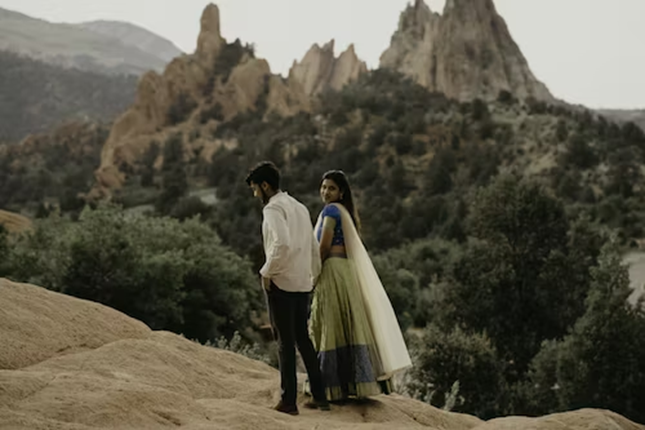 „Szerelmesem enyém, és én az övé vagyok.” 
Énekek éneke 2,16
Beszélgessünk a kérdések alapján!
1
2
3
Milyen jelképei vannak a szerelemnek?
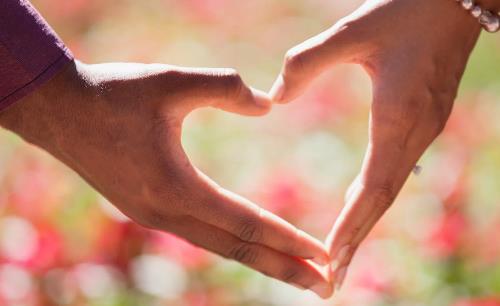 Miért ezeket a jelképeket használjuk, melyik mit fejez ki?
Miért jó szerelemesnek lenni?
Rajzoljátok le post it lapokra!
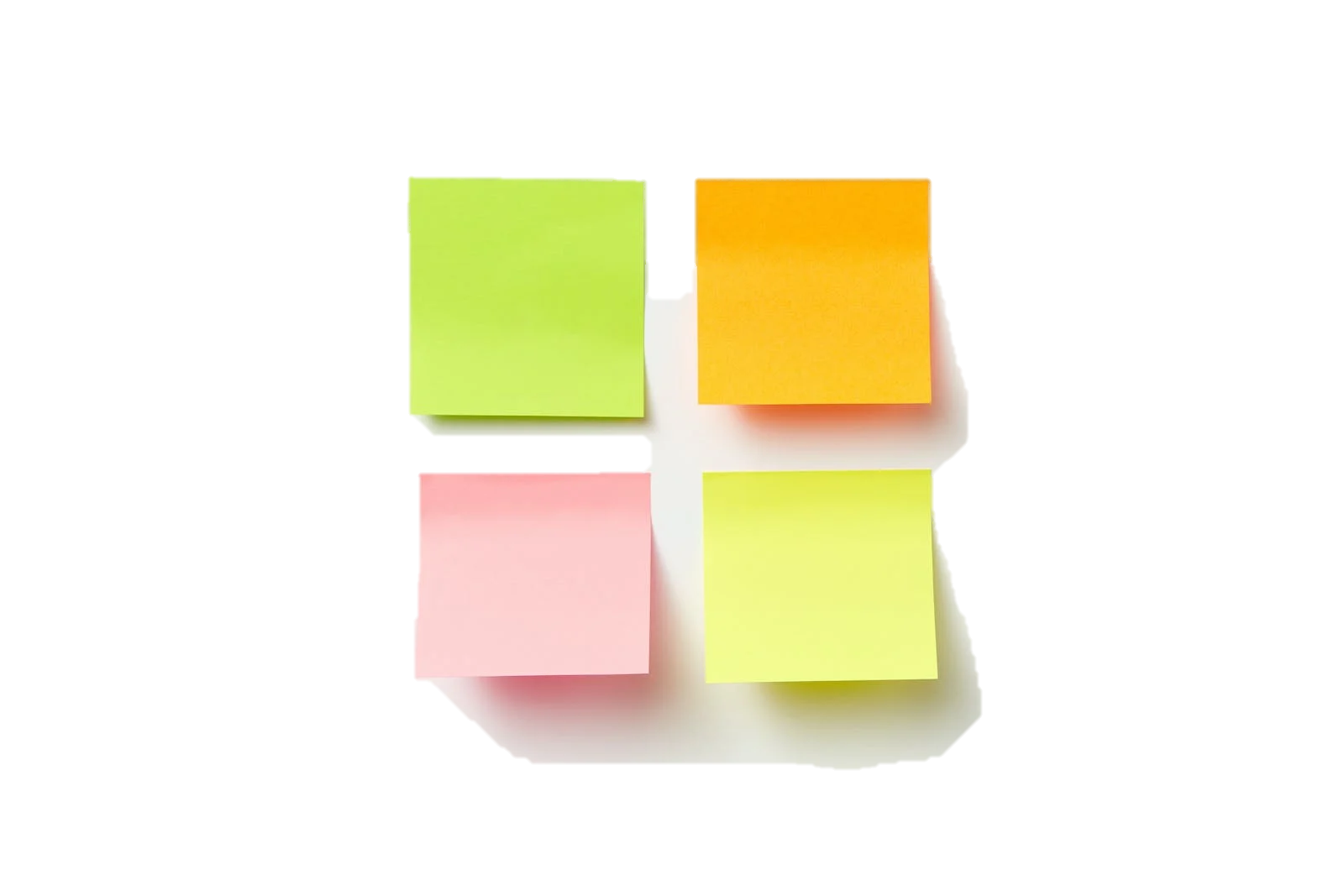 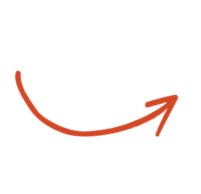 Milyen az, amikor valaki szerelmes?
Legszívesebben minden percet szerelmével töltene.

Ha a hangját meghallja elmosolyodik.

Gondolatai beszűkülnek.

Pozitívabban látja a világot és tele van energiával.

Boldognak érzi magát.

Úgy érzi, hogy a helyén van.

Azt érzi, hogy bármit megtenne választottjáért.

Nagyon fontos lesz a másik boldogsága. 

Azon igyekszik, hogy szerelmese kedvében járjon.
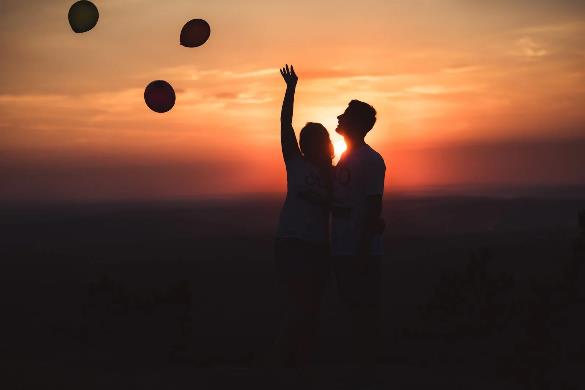 Tipp: Fogalmazzatok meg ti is jellemzőket!
Mi jellemző a szerelmes párokra általában?
Szeretet kifejezése: Különböző módokon, például: szavakkal, érintéssel, apró gesztusokkal, ajándékokkal is kifejezik egymás iránt érzett szeretetüket a szerelmesek.

Odafigyelés: Egymás problémáit meghallgatják, odafigyelnek egymás igényeire, érzéseire és persze segítik, támogatják egymást.

Inspiráció: Egymás kedvében járnak. Közösen fedeznek fel új dolgokat, helyeket. 

Időtöltés: Sok időt töltenek egymás társaságában. Sétálnak, kirándulnak, moziba járnak stb.

Célkitűzések: Tervezgetnek, közös célokat fogalmaznak meg. 

Biztonságérzet: Biztonságban érzik magukat egymás mellett. 

Elköteleződés: Tudatos döntéseket hoznak, kinyilvánítják összetartozásukat a közösség előtt is. 
Például: kézen fogva sétálnak.
AZAHRIAH X DESH: RÉT

(szöveg részletek)

„Te a tűz, én a jég.
De csak veled lehetnék!
Nekem nem kéne senki más,
Kezem a kezedhez ér…”

…

„Nem kell ide más.
Ülök a fűben és csak várom a csodát.
Szürkébb az ég is, mikor nem gondolok rád.
Tudod nagyon jól a végét.”
Énekek, dalszövegek
PAULINA: Ajándék

„Tetszel, illesz is hozzám neked már nincsen sorszám.
Díszpáholyban van a helyed.
Sőt, mi több, az egész termet, és mellé minden percet.
Megkapod, és ülök veled.
Minden egyes szavad belém issza magát,
Tőled énekli az ember így a dalát
Tekinteteddel ölni tudnál mégsem teszed.
Csak elveszed, hát én is elveszem az eszed.
Szép ajándék, nem is kívánnék immár mást.”
Együttesek, énekesek szívesen énekelnek a szerelemről. Elemezzetek egy-két zeneszám szövegét! 

Milyen érzelmek, gondolatok jelennek meg ezekben a szövegekben?

Mintaként itt láthattok két dalszövegrészletet is. 

Kedvenc előadóitoktól is választhattok szövegrészletet.
Az Énekek énekéről
Az Énekek éneke egy nagyon különleges könyv a Szentírásban, hiszen egy szerelmi történetet tartalmaz. 
Az eredeti héber cím így is fordítható: A legszebb ének.
Ebben a szerelmi költeményben egy férfi és egy nő, Salamon és Szulamit egymásra talál.
A könyv felépítése az egymásra találás útját írja le: a szerelmesek vágyainak, érzéseinek bemutatását követően a két fél keresi egymást, majd találkoznak. 
Olvasható egy leírás a menyasszony szépségéről is. 
A költeményből azt is megtudhatjuk, hogy az egymás felé közeledve, a kapcsolatukban akadályokat kell leküzdeniük és nehézségekkel kell szembenézniük. 
A szerelmespár egymásra talál, megpecsételik szerelmüket, házasságot kötnek.
Beteljesül a szerelmük.
Nézzétek meg ezt a videót és beszélgessetek róla!
Mi a véleményetek arról, hogy a Biblia ilyen nyíltan és személyesen beszél a szerelemről? Vajon mi lehet a célja ezzel?
Az énekek éneke
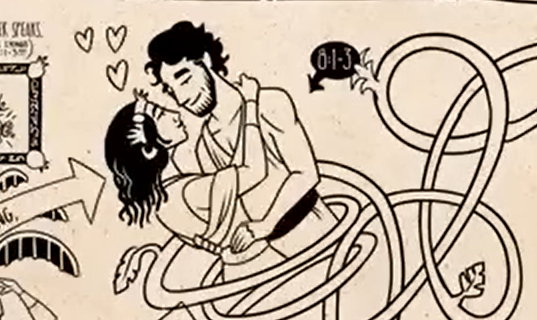 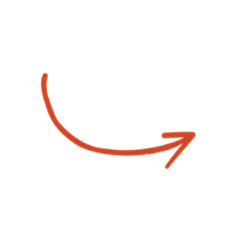 Kattints ide!
Van recept a szerelemre? Van recept a szerelemre!
Az Énekek éneke példát ad számunkra az odaadó, lángoló szerelemre, amit mindenki szeretne átélni. 
Az, hogy a Szentírás beszél a szerelemről, arra tanít, hogy ezt is lehet jól, Istennek tetsző módon megélni. 
A szerelem Isten szerint is az élet szerves része, amelynek fontos helye van az életünkben.
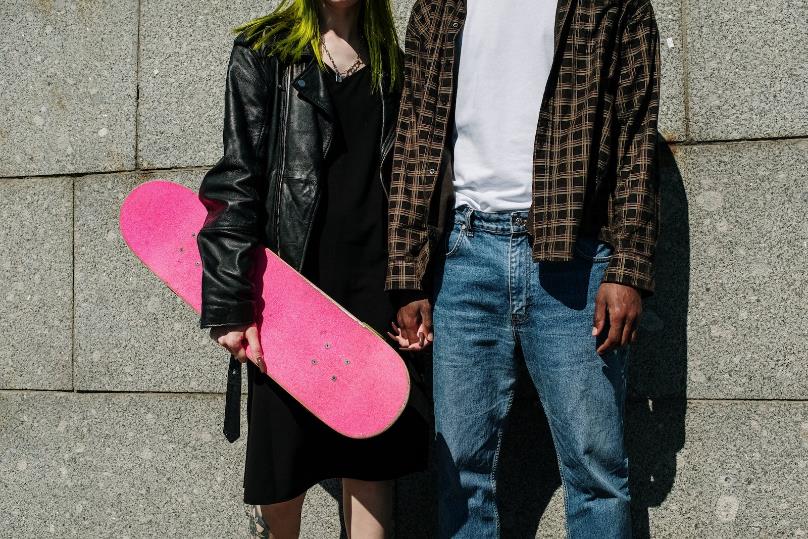 Csoportmunka
„Ne keltsétek, ne ébresszétek föl a szerelmet, 
amíg nem akarja!” Énekek éneke 3,5
3-4 fős csoportokban válaszoljatok a következő kérdésekre az Ige alapján!
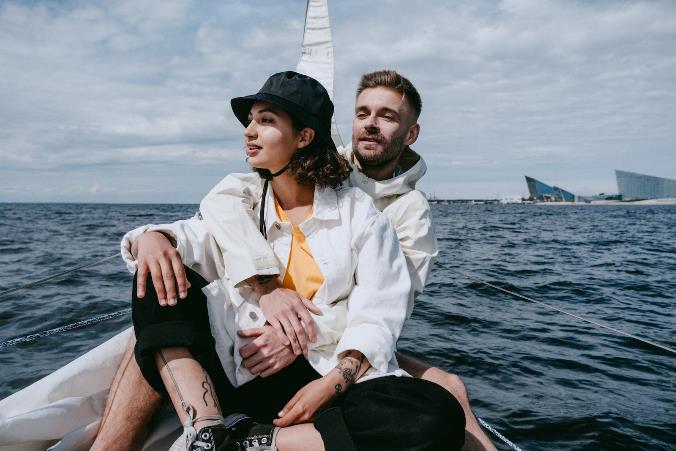 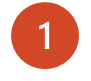 Mit jelent „felkelteni a szerelmet”?
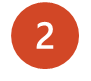 Mikor van itt az ideje?
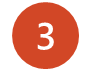 Mire kell vigyázni?
Képek, videók elérhetőségei
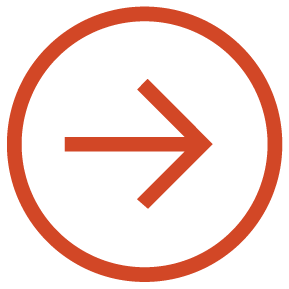 A PPT-ben található képek a https://unsplash.com/ oldalon és a https://www.pexels.com/ 
megtalálhatók.
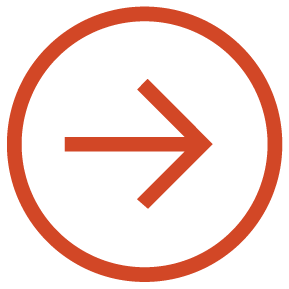 Biblia Projekt 21: Énekek éneke https://www.youtube.com/watch?v=HRE7Fhr_0C8
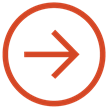 Az Énekek éneke könyvéhez kapcsolódó tematikus fotók 
a https://www.freebibleimages.org/ oldalon megtalálhatók.
[Speaker Notes: Diavetítés módban válassza a nyilakat a hivatkozások felkereséséhez.]